Asp.net mvc
Mait Poska & Andres Käver, IT Kolledž 2014
1
Projekt – paneme kõik kokku - kontaktihaldus
Loo uus C# ASP.NET MVC 5 Web Application.
Vali sobivad nimed web projectile ja solutionile (ContactAppMVC ja ContactSolution)
Tõmba alla kõik NuGet’i uuendused
2
Projekt – algvalikud
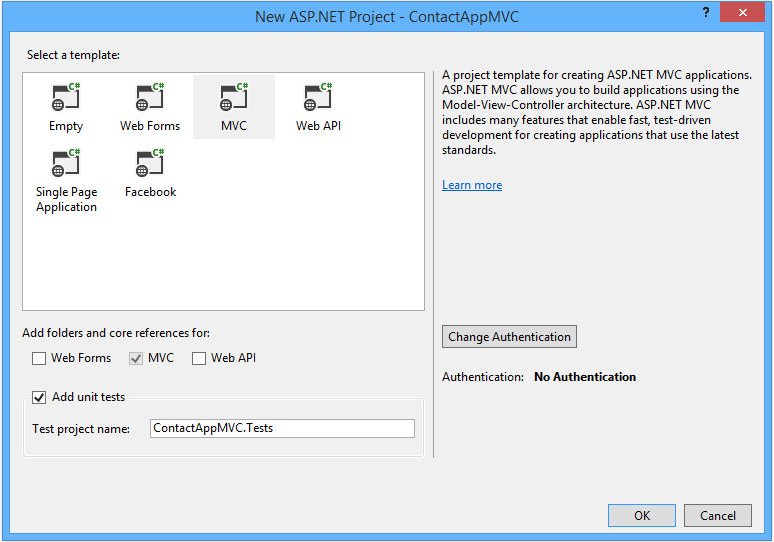 3
Projekt – model ja repo
Loo eraldi projektid domeenimudeli ja repositoorumite jaoks
Hiire parem klikk Solutioni peal ja Add -> New Project...
Tüübiks Visual C# Class Library
Domeenimudelid – ContactModels
Data Access Layer – ContactDAL
4
Projekt – model ja repo
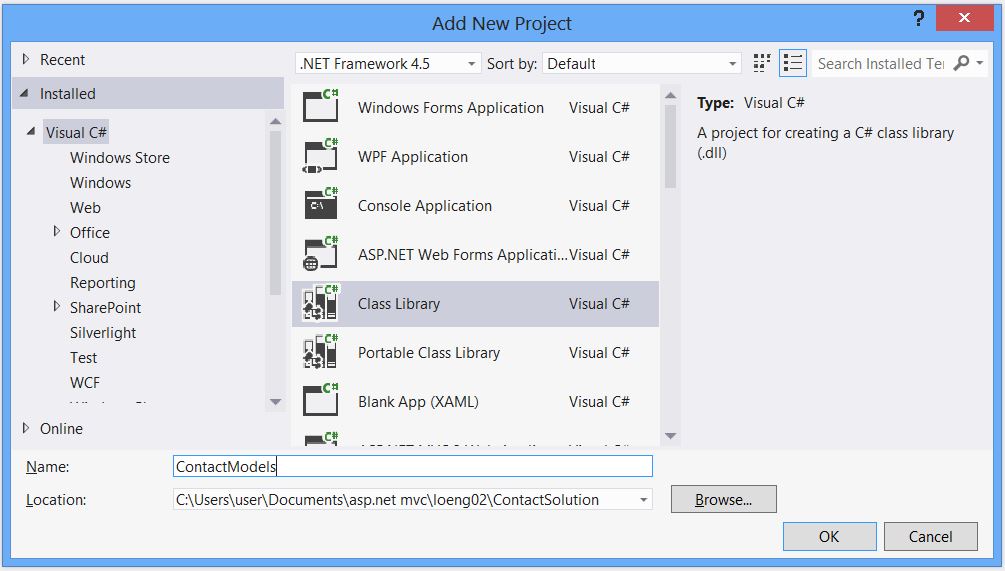 5
EF Referentsid
Hiire parem klikk Solutioni peal ja Manage NuGet Packages for Solution
Installed packages ja EntityFramework
Nupp Manage
Lülitage EntityFramework sisse Mudelis ja DAL’is, välja veebiprojektis
F6 kompileerib kogu lahenduse. Eemaldage veebiprojektist kõik kontodega seotu – kuni lahendus kompileerub vigadeta.
6
EF Referenstid
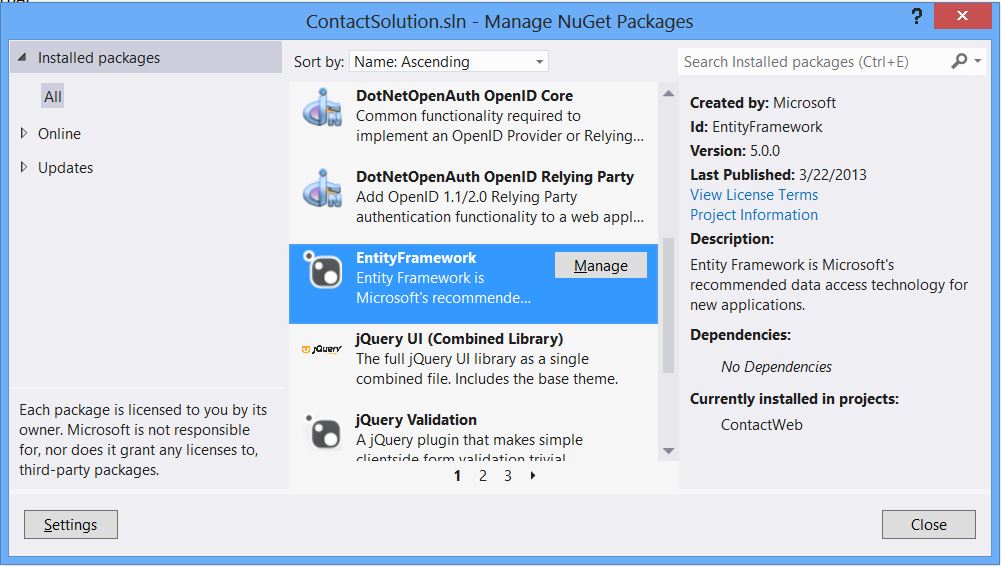 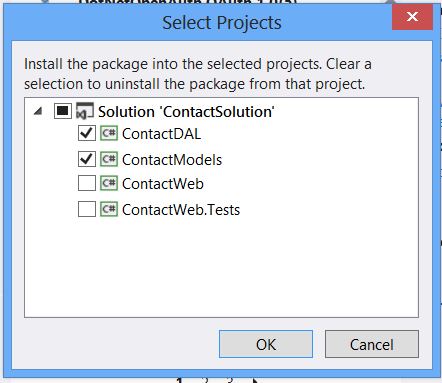 7
Mudeli ja repo testimine - konsool
Lisa ka konsoolirakendus kiireteks testideks
Visual C# Console Application
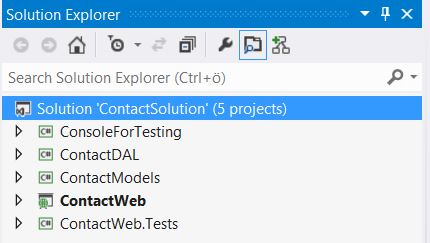 8
Kirjeldame domeenimudelid
namespace ContactModels
{
    public class Person
    {
        public int PersonID { get; set; }
        public String FirstName { get; set; }
        public String LastName { get; set; }
        public virtual List<Contact> Contacts { get; set; }
    }

    public class ContactType
    {
        public int ContactTypeID { get; set; }
        public String Name { get; set; }
        public virtual List<Contact> Contacts { get; set; }
    }

    public class Contact
    {
        public int ContactID { get; set; }
        public int ContactTypeID { get; set; }
        public virtual ContactType ContactType { get; set; }
        public String Value { get; set; }
        public int PersonID { get; set; }
        public virtual Person Person { get; set; }
    }
}
ContactModels\Models.cs
9
DAL - ContactContext
ContactDAL\ContactContext.cs
namespace ContactDAL
{

    public class ContactContext : DbContext
    {
        public DbSet<Person> People { get; set; }
        public DbSet<Contact> Contacts { get; set; }
        public DbSet<ContactType> ContactTypes { get; set; }

        public ContactContext()
            : base("name=ContactContext") //connectionstring
        {
            Database.SetInitializer(new System.Data.Entity.DropCreateDatabaseIfModelChanges<ContactContext>());
        }

        protected override void OnModelCreating(DbModelBuilder modelBuilder)
        {
        }
    }
}
10
DAL – Repo - Interface
ContactDAL\ContactRepo.cs
public interface IEntityRepository<T> : IDisposable
    {
        IQueryable<T> All { get; }
        IQueryable<T> AllIncluding(params Expression<Func<T, object>>[] includeProperties);
        T Find(int id);
        void InsertOrUpdate(T entity);
        void Delete(int id);
        void Save();
    }

    public interface IPersonRepository : IEntityRepository<Person>
    {

    }
11
DAL – PersonRepository
public class PersonRepository : IPersonRepository
    {
        ContactContext context = new ContactContext();

        public IQueryable<Person> All{
            get { return context.People; }
        }

        public IQueryable<Person> AllIncluding(params Expression<Func<Person, object>>[] includeProperties){
            IQueryable<Person> query = context.People;
            foreach (var includeProperty in includeProperties)
            {
                query = query.Include(includeProperty);
            }
            return query;
        }

        public Person Find(int id){
            return context.People.Find(id);
        }

        public void InsertOrUpdate(Person person){
            if (person.PersonID == default(int)){
                // New entity
                context.People.Add(person);
            }
            else{
                // Existing entity
                context.Entry(person).State = EntityState.Modified;
            }
        }
ContactDAL\ContactRepo.cs
public void Delete(int id){
            var person = context.People.Find(id);
            context.People.Remove(person);
        }

        public void Save(){
            context.SaveChanges();
        }

        public void Dispose(){
            context.Dispose();
        }
    }
12
Konsoolirakendus - ConnectionString
App.Config
<?xml version="1.0" encoding="utf-8" ?>
<configuration>
    <startup> 
        <supportedRuntime version="v4.0" sku=".NETFramework,Version=v4.5" />
    </startup>
  <connectionStrings>
    <add name="ContactContext" connectionString="Data Source=(LocalDb)\v11.0;Initial Catalog=ContactBase;Integrated Security=SSPI" providerName="System.Data.SqlClient" />
  </connectionStrings>
</configuration>
13
Konsoolirakendus
class Program
    {
        static void Main(string[] args)
        {
            using (var repo = new PersonRepository())
            {
                repo.InsertOrUpdate(new Person { FirstName = "Juku", LastName = "Mänd" });
                repo.InsertOrUpdate(new Person { FirstName = "Malle", LastName = "Tamm" });
                repo.Save();
                foreach (var person in repo.All.ToList())
                {
                    Console.WriteLine("{0} {1}", person.FirstName, person.LastName);
                }
            }
            Console.ReadLine();
        }
    }
14
Andmebaas
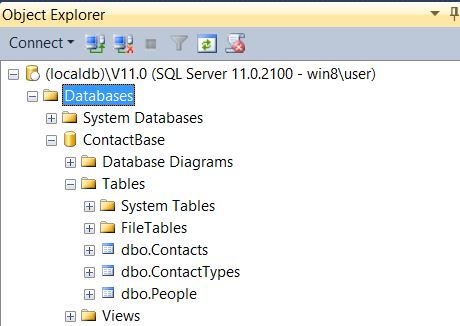 15
No lõpuks teeme veebi kah
Repode kasutamiseks peab olema seadistatud ConnectionString Web.config’us
<?xml version="1.0" encoding="utf-8"?>
<configuration>
  <configSections>
....
</configSections>
  <connectionStrings>
    <add name="ContactContext" connectionString="Data Source=(LocalDb)\v11.0;Initial Catalog=ContactBase;Integrated Security=SSPI" providerName="System.Data.SqlClient" />
  </connectionStrings>
16
Model, View, Controller
Domeenimudel – kogu äriloogika ja selle püsivus (persistence)
Vaated – šabloon/makett (template) andmete kuvamiseks
Kontroller – suhtlus äriloogika, vaadete ja kasutaja vahel

ViewModel – mudelid, mis käigus ainult veebirakendusesiseselt. Kasutusel komplekssete (tugevalt tüübitud) andmete edastamiseks vaadetele.
17
Controller
http://localhost:xxxx/Home/About
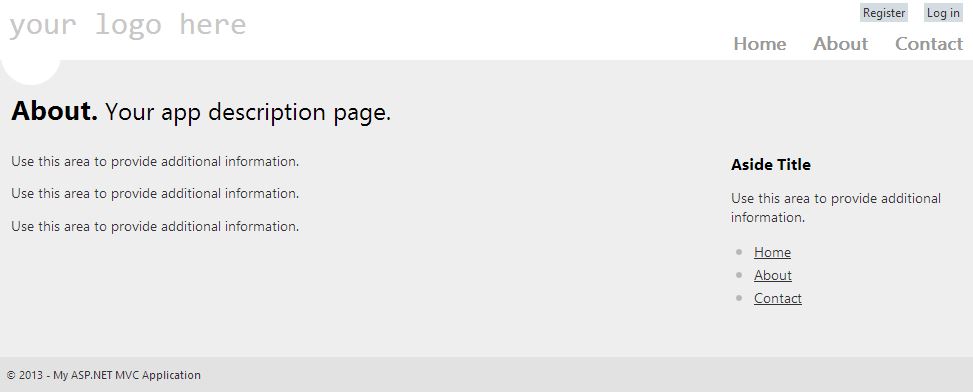 18
Controller
Routing määrab, milline kontroller ja milline meetod sellest kontrollerist välja kutsutakse http päringu peale
Routing defineeritakse failis App_Start\RouteConfig.cs
Standard: kontrollerinimi/meetodinimi/id.com/Clients/Edit/789
routes.MapRoute(
                name: "Default",
                url: "{controller}/{action}/{id}",
                defaults: new { controller = "Home", action = "Index", id = UrlParameter.Optional }
            );
namespace ContactWeb.Controllers
{
    public class HomeController : Controller
    {
        public ActionResult About()
        {
            ViewBag.Message = "Your app description page.";
            return View();
        }
19
Controller – custom route
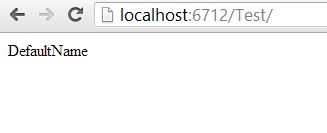 public static void RegisterRoutes(RouteCollection routes)
        {
...
            routes.MapRoute(
                "Test",
                "Test/{name}",
                new { controller = "Home", action = "TestAction", name = "DefaultName" });

            routes.MapRoute(
                name: "Default",
...
}
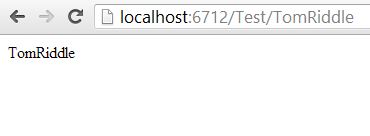 public class HomeController : Controller
    {
        public ActionResult TestAction(String name)
        {
            return Content(name);
        }
20
Controller - parameetrid
Meetodi signatuuris kirjeldada parameetrid
Asp.net MVC raamistik üritab need väärtustada igal võimalikul viisil
Routing infost, get ja post parameetritest
public ActionResult TestAction(String name, String secondName)
        {
            return Content(name+"::"+secondName);
        }
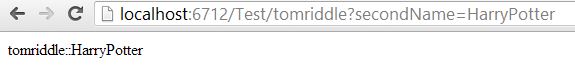 21
Controller – info tagastamine
Kõige lihtsam HelloWorld
using System;
using System.Collections.Generic;
using System.Linq;
using System.Web;
using System.Web.Mvc;

namespace ContactWeb.Controllers
{
    public class HomeController : Controller
    {
        public string HelloWorld()
        {
            return "Hello, world!";
        }
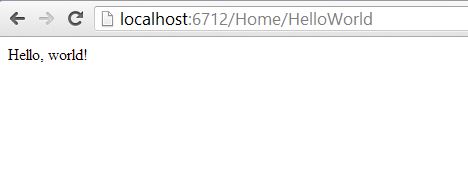 22
Controller – view (vaate) tagastamine
public ActionResult HelloView()
        {
            return View();
        }
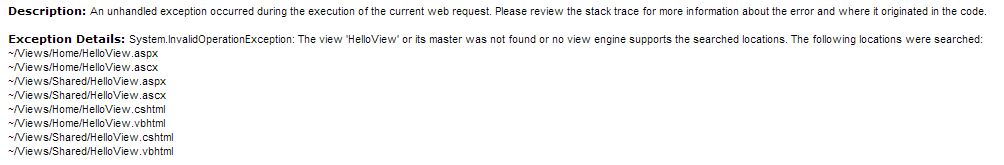 ~/Views/Home/HelloView.aspx
~/Views/Home/HelloView.ascx
~/Views/Shared/HelloView.aspx
~/Views/Shared/HelloView.ascx
~/Views/Home/HelloView.cshtml
~/Views/Home/HelloView.vbhtml
~/Views/Shared/HelloView.cshtml
~/Views/Shared/HelloView.vbhtml
Vaikimisi vaate võimalikud nimed!
23
Controller - ActionResult
24
Controller – Action Selectors
ActionNameVõimaldab üle kirjutada, millist urli ActionName’i oodatakse
AcceptVerbsHttpPost, HttpGet (put, delete, jne...)Sama nimega action meetod erineva httprequesti teenindamiseks (signatuur peab erinema)
[ActionName("TereMaailm")]
        [HttpGet]
        public ActionResult HelloView()
        {
            return View();
        }
[ActionName("TereMaailm")]
        [HttpPost]
        public ActionResult HelloView(int Id)
        {
            //do something here with post
            return View();
        }
http://localhost/Home/TereMaailm
25
Controller – Action Filters
26
Controller – Action Filters
Action/Controller - Authorize
[Authorize(Roles="Admin")]
        public string HelloWorld()
        {
            return "Hello, world!";
        }
[Authorize]
        public string HelloWorld()
        {
            return "Hello, world!";
        }
[Authorize(Users="akaver,mposka")]
        public string HelloWorld()
        {
            return "Hello, world!";
        }
[Authorize]
    public class HomeController : Controller
    {
        public string HelloWorld()
        {
            return "Hello, world!";
        }
27
Controller – Global Filters
/App_Start/FilterConfig.cs
Globaalne filter töötab üle kõikide päringute
namespace ContactWeb
{
    public class FilterConfig
    {
        public static void RegisterGlobalFilters(GlobalFilterCollection filters)
        {
            filters.Add(new HandleErrorAttribute());
        }
    }
}
28
Filter - HandleErrorAttribute
Tõrke korral annab kliendile ilusa veateate
public string HelloWorld()
        {
            throw new Exception("Kohutav viga!!");
            return "Hello, world!";
        }
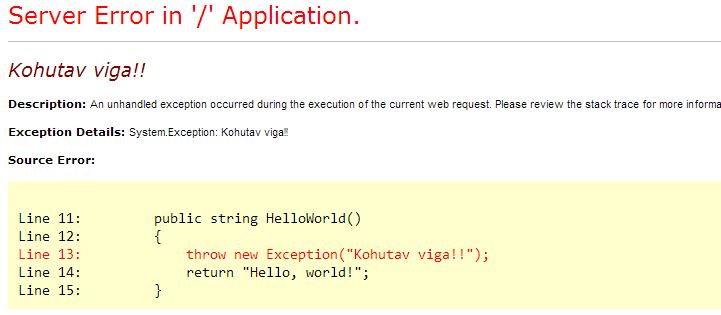 Yellow Screen of Death!
29
Filter - HandleErrorAttribute
Vaikimisi antakse „ilus“ veateade ainult remote kliendile
Vajab natuke seadistamist/Web.configVaikimisi väärtus on RemoteOnly
\Views\Shared\Error.cshtml
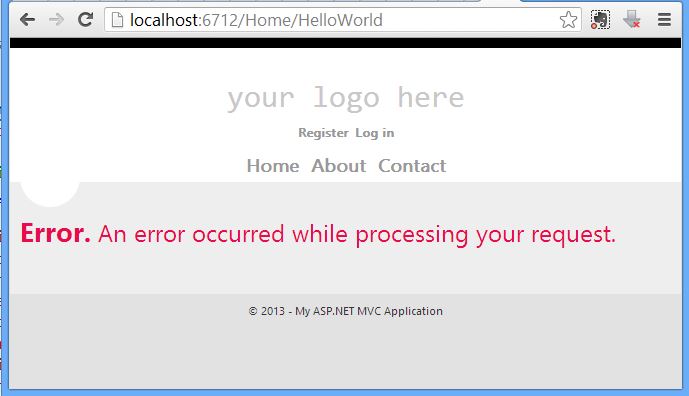 <system.web>
    <customErrors mode="On"/>
30
Filter - Custom
\Filters\LogAttribute.cs
namespace ContactWeb.Filters
{
    public class LogAttribute : ActionFilterAttribute
    {
        public override void OnActionExecuted(ActionExecutedContext filterContext)
        {
            base.OnActionExecuted(filterContext);
        }
    }
}
using ContactWeb.Filters;

namespace ContactWeb.Controllers
{
    [Log]
    public class HomeController : Controller
    {
        public string HelloWorld()
        {
            return "Hello, world!";
        }
31
VIEW
Template
+
Data
=
Generated Output
32
<div>
	@Model.FirstName
</div>
<div>
	@Model.LastName, child of @Model.FatherName
</div
var model = new {Name = „John“, LastName = „Doe“, FatherName=„Mike“}
return View(model);
<div>
	John
</div>
<div>
	Doe, child of Mike
</div
33
View
Vaated asuvad kataloogis /Views/ControllerName/ <ActionName>.cshtml
Vaikimisi valitakse vaade kontrollerinime ja action meetodi nime põhjal
Konkreetse vaate valik:return View("MySpecialSecretView");
34
View
Lisame uue vaateViews\Home kataloogil hiire parem klikk ja Add->View...
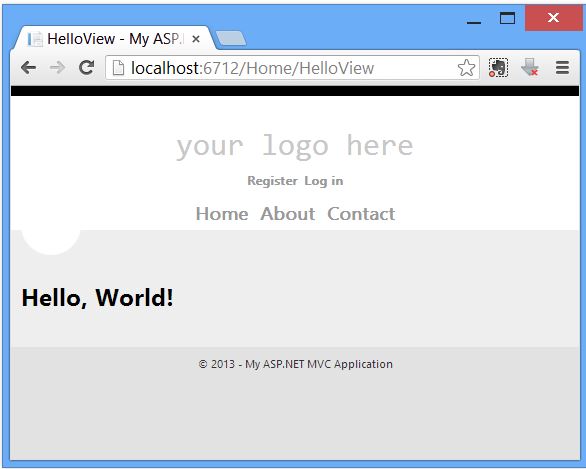 @{
    ViewBag.Title = "HelloView";
}

<h2>Hello, World!</h2>
35
View – kust tuli kogu layout?
Esimesena laetakse sisse\Views\_ViewStart.cshtml
@{
    Layout = "~/Views/Shared/_Layout.cshtml";
}
_Layout.cshtml’is on kogu weebi standardlayout. Konkreetne vaade lisatakse siin:
<section class="content-wrapper main-content clear-fix">
                @RenderBody()
            </section>
36
Razor viewengine
Segu staatilisest HTMList ja C#’ist
C# osa algab @ märgiga
Lõpu leiab Razor enamasti ise ja lülitub ümber HTMLi peale tagasi!
Minimaalne kogus C# koodi vaadetes!
Vaikimisi on kogu väljund HTML-kodeeringus (xss kaitse)
37
Razor expressions
@muutuja
@csharpmeetod(parameeter)
Rating: @model.rating / 10Rating: 10 / 10
Rating: @(model.rating / 10)Rating: 1
38
Razor code blocks
@{
	siia niipalju C# koodi kui vaja;
	veel koodi;
}
@foreach (var item in Model) {
	<tr>
		<td>
			@item.FirstName, @item.LastName
		</td>
	</tr>
}
@foreach (var item in Model) {
	KalaMaja <- viga, pole C#!
	@:KalaMaja <-väljundtekst 
	<text>KalaMaja</text> <-väljundtekst
}
39
HTML Helpers
Teevad standardsete HTML-plokkide genereerimise lihtsaks. 2 versiooni – tugevalt tüübitud (..For) ja mitte.
Inputs
Links
Forms
Validation messages@Html.LabelFor @Html.EditorFor @Html.ValidationMesageFor @Html.ActionLink
40
Andmete saatmine vaatele
Mittetüübitud vaade
ViewBag (ja TempData) on kasutusel info edastamiseks kontrollerist vaatesse
Intellisense tuge ei paku!Kollektsiooni pandud objekte peate ise peast teadma
public ActionResult HelloView()
        {
            ViewBag.FirstName = "John";
            ViewBag.LastName = "Doe";
            return View();
        }
@{
    ViewBag.Title = "HelloView";
}

<h2>Hello, @ViewBag.FirstName @ViewBag.LastName</h2>
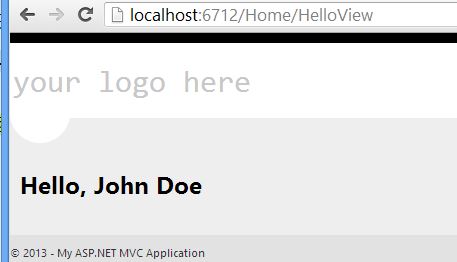 41
Andmete saatmine vaatele – tugevalt tüübitud
Kontrollerist edastatakse vaatele mudel


Vaates defineeritakse, millist mudelit vaade kasutab
public ActionResult HelloView()
        {
            var model = new Person { FirstName = "John", LastName = "Doe"};
            return View(model);
        }
@model ContactModels.Person
@{
    ViewBag.Title = "HelloView";
}

<h2>Hello, @Model.FirstName @Model.LastName</h2>
42
ViewModel
Kasutatakse juhul, kui vaates on vaja kasutada rohkem infot kui äriloogika otsesed objektid pakuvad
Tüüpiline kasutusjuht on kõikvõimalikud drop-down listid
Tugevalt tüübitud vaated on kohustuslikud!
43
Kontrolleri lisamine
Hiire parem klikk Controllers kaustal jaAdd->Controller...
Lisame PersonController’i
Entity Frameworki ei kasuta – kasutame repot!
Template: MVC Controller with empty read/write actions
44
Vaate lisamine (Index)
Kontrolleri lähtekoodis parem hiireklikk meetodi sees ja Add View...
Vaate nimi tekib ise meetodi nimest, Intellisense!
Create strongly typed view
Valige sobiv mudel (refereerige eelnevalt oma mudeliprojekti)
Scaffold template: List
45
/Views/Person/Index.cshtml
@model IEnumerable<ContactModels.Person>

@{
    ViewBag.Title = "Index";
}

<h2>Index</h2>

<p>
    @Html.ActionLink("Create New", "Create")
</p>
<table>
    <tr>
        <th>
            @Html.DisplayNameFor(model => model.FirstName)
        </th>
        <th>
            @Html.DisplayNameFor(model => model.LastName)
        </th>
        <th></th>
    </tr>

@foreach (var item in Model) {
    <tr>
        <td>
            @Html.DisplayFor(modelItem => item.FirstName)
        </td>
        <td>
            @Html.DisplayFor(modelItem => item.LastName)
        </td>
        <td>
            @Html.ActionLink("Edit", "Edit", new { id=item.PersonID }) |
            @Html.ActionLink("Details", "Details", new { id=item.PersonID }) |
            @Html.ActionLink("Delete", "Delete", new { id=item.PersonID })
        </td>
    </tr>
}

</table>
46
Repo kasutamine kontrolleris
Initsialiseerida repo
Pärida andmed
Laadida andmed mudelisse ja edastada vaatele
public class PersonController : Controller
    {
        // Initialize repo on controller creation
        private PersonRepository repo = new PersonRepository();
       
        //
        // GET: /Person/

        public ActionResult Index()
        {
            return View(repo.All.OrderBy(p => p.LastName).ToList());
        }
47
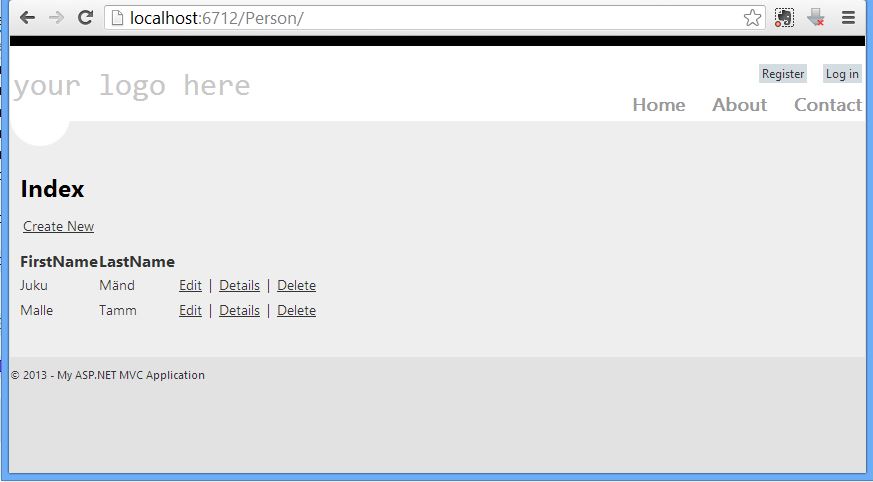 48
Details meetod
//
        // GET: /Person/Details/5

        public ActionResult Details(int id)
        {
            
            Person person = repo.Find(id);
            if (person == null)
            {
                return HttpNotFound();
            }
            return View(person);
        }
49
Create meetod
//
        // GET: /Person/Create
        public ActionResult Create()
        {
            return View();
        }

        //
        // POST: /Person/Create
        [HttpPost]
        public ActionResult Create(Person person)
        {
            if (ModelState.IsValid)
            {
                repo.InsertOrUpdate(person);
                repo.Save();
                return RedirectToAction("Index");
            }
            return View(person);
        }
50
Edit meetod
//
        // GET: /Person/Edit/5

        public ActionResult Edit(int id)
        {
            Person person = repo.Find(id);
            if (person == null)
            {
                return HttpNotFound();
            }
            return View(person);
        }

        //
        // POST: /Person/Edit/5

        [HttpPost]
        public ActionResult Edit(Person person)
        {
            repo.InsertOrUpdate(person);
            repo.Save();
            return View(person);
        }
51
Delete meetod
//
        // GET: /Person/Delete/5

        public ActionResult Delete(int id)
        {
            Person person = repo.Find(id);
            if (person == null)
            {
                return HttpNotFound();
            }
            return View(person);
        }

        //
        // POST: /Person/Delete/5

        [HttpPost, ActionName("Delete")]
        public ActionResult DeleteConfirmed(int id)
        {
            repo.Delete(id);
            repo.Save();
            return RedirectToAction("Index");
        }
52